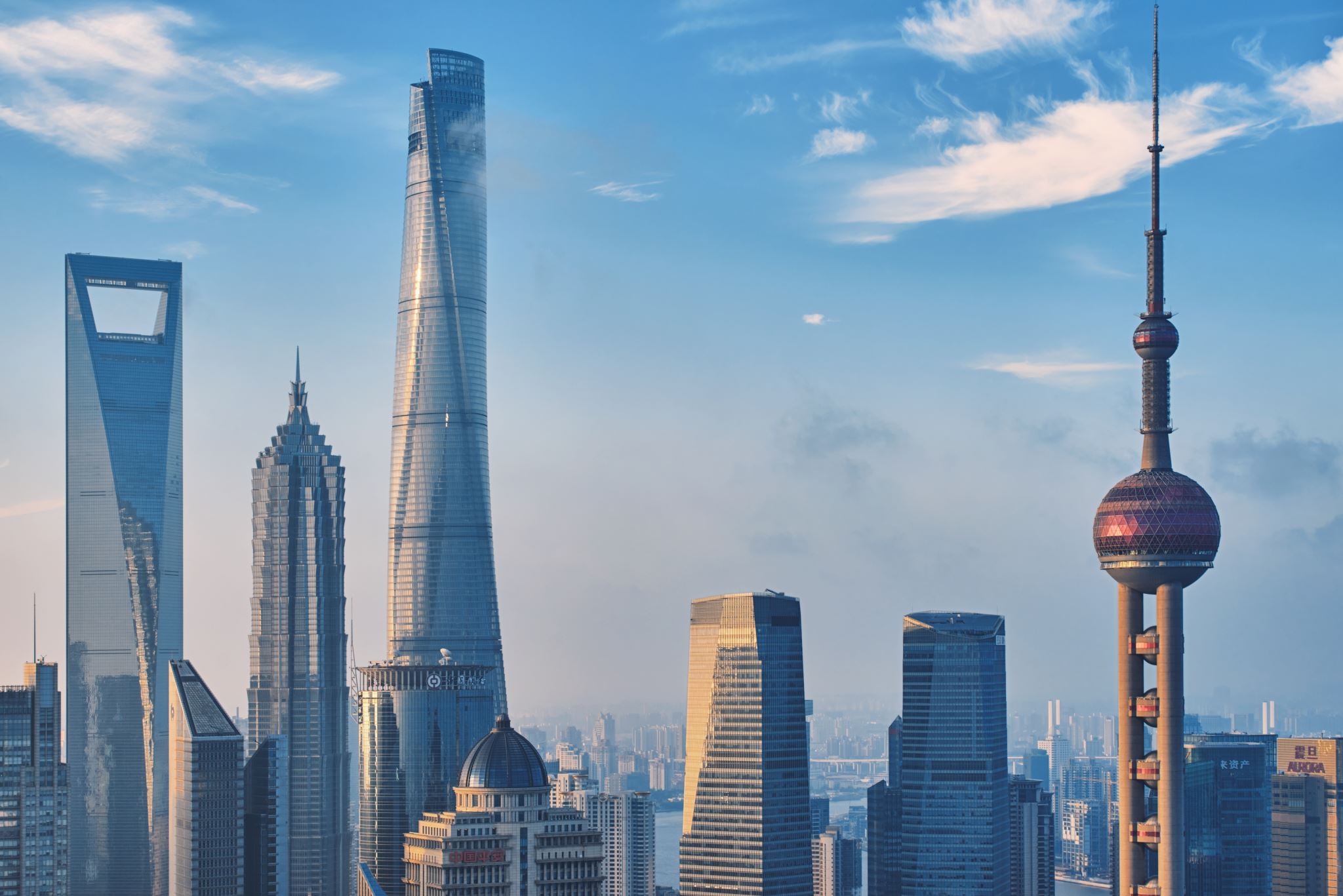 Urbanization: Meaning and challenge
Pertemuan 2-urbanisasi berkelanjutan, Program Studi Perencanaan Wilayah dan Kota FT-UNS
Paramita Rahayu
Points to be discussed
Urbanization
[Speaker Notes: Memperhitungkan pertumbuhan proporsi populasi pada pola permukiman sehingga kota menjadi pusat produksi dan kehidupan sosial (example of urban services provision system)
Memperhitungkan pertumbuhan proporsi populasi pada  struktur sosial dan gaya hidup tertentu (difusi nilai)]
Urbanization (Friedmann, 1966)
Urbanization as a process of concentration
Urbanization as a process of concentration
Larger process of urbanization
It refers to the growth of a region as the result of an interlinked factors, consists of demography, economy, location and other natural factors, technology, organization, social, cultures and ideas, etc 
Urbanization is promoted by investment in the country that leads to a pattern of urban growth
Basically, its all about concentration
Urbanization (Brenner, 2014)
[Speaker Notes: Konsentrasi kapital (dalam arti luas) dan transformasi territorial yang luas (large-scale urban regions, polycentric, urban corridor, inter urban networks, worldwide urban hierarchy)]
Definition
CITY
a subset of an urban area, defined by political administrative boundaries
AGGLOMERATION
the geographic concentration of economic activity that is observed across scales—the formation of urban centers, industrial clusters, hierarchical systems of cities
Urban Agglomeration(source: https://doi.org/10.1371/journal.pone.0259793.g001
Urban Agglomeration
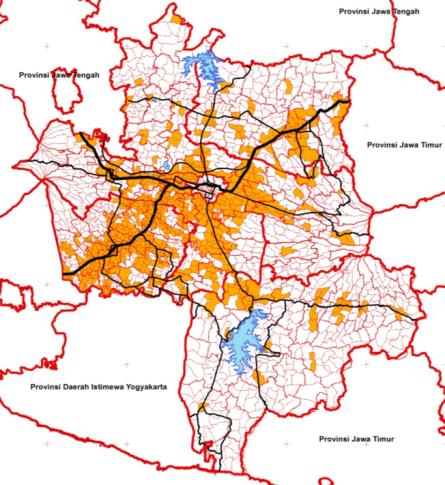 SKALA PETA
1:500.000
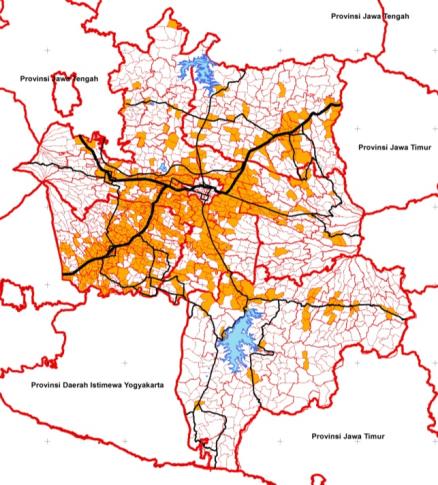 Urban Agglomeration
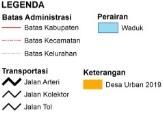 PETA DESA 
URBAN 2010
PETA DESA 
URBAN 2019
(Kurniati, dkk., 2022)
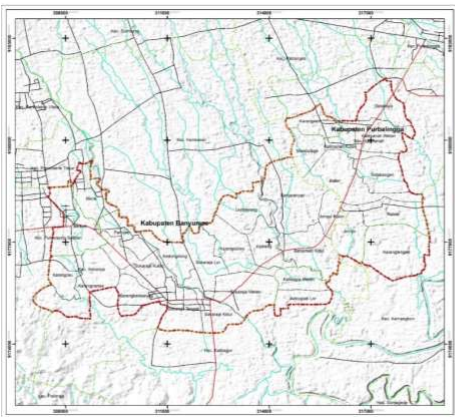 Urban Agglomeration
(Jati, dkk., 2022)
The Development of urbanization debates (literatures)
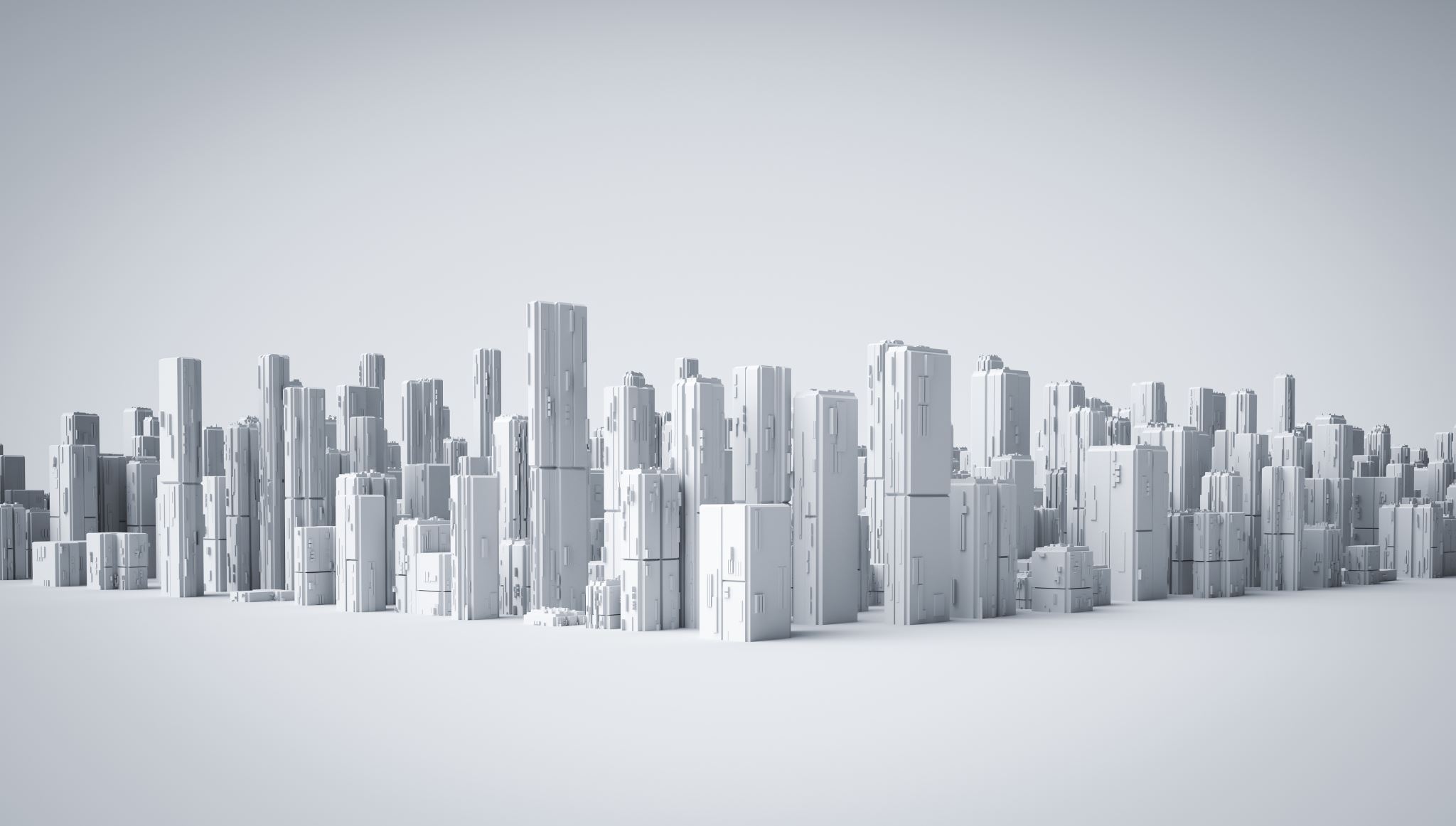 is an ongoing process, considered as an unavoidable consequences of development.Although urbanization brings serious challenges, attempts to inhibit it through exclusionary policies are likely to be economically, socially and environmentally damaging. with the right support urbanization can become an important element of sustainable development.
Urbanization….
Reference
1. Friedmann, J. (1966). Two Concept of Urbanization: A comment. 1(1), 78–84.2. Jati, B. L., Rahayu, P., & Istanabi, T. (2022). Proses Urbanisasi Pada Koridor Purwokerto-Purbalingga. Desa-Kota, 4(1), 103. https://doi.org/10.20961/desa-kota.v4i1.53274.103-1153. Kurniati,S.A., Rahayu, P., & Istanabi, T. (2022). Peri-urbanisasi dan Dinamika Perkembangan Kawasan Perkotaan Sekunder (Studi kasus: Bosukawonosraten), forthcoming.4. Mi, X., Wang, S., Shao, C., Zhang, P., & Chen, M. (2021). Resident travel mode prediction model in Beijing metropolitan area. PLoS ONE, 16(November), 1–22. https://doi.org/10.1371/journal.pone.02597935. Seto, K. C., Sánchez-Rodríguez, R., & Fragkias, M. (2010). The new geography of contemporary urbanization and the environment. Annual Review of Environment and Resources, 35, 167–194. https://doi.org/10.1146/annurev-environ-100809-125336